学科：生物
教材版本：苏教版
标题：DNA分子的复制方式
作者：张娣
单位：南京市金陵中学
DNA分子的复制方式
探究DNA的复制方式
（一）提出问题
DNA的复制方式怎样?
（二）作出假设
沃森和克里克假设，DNA复制方式是半保留复制。
半保留复制：在新合成的每个DNA分子中，都仅保留了原本DNA分子的一条链的复制方式。
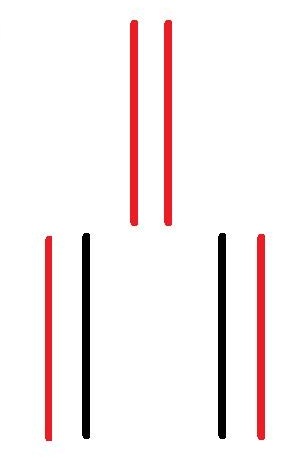 子代DNA分子=1条旧链+1条新链
亲代DNA分子
（三）演绎推理
预测1：如果DNA是半保留复制，复制后得到的子一代DNA和子二代DNA的组成是怎样的?
问题1：DNA肉眼不可见，怎样实验来直观的区分母链和新合成的子链呢？
放射性同位素标记法（示踪法）
亲代DNA分子
（三）演绎推理
预测1：如果DNA是半保留复制，复制后得到的子一代DNA和子二代DNA的组成是怎样的?
预测2：如果亲代DNA是15N的，放在14N的环境中进行培养，试分析亲代、子一代、子二代DNA中N元素的分布。（含15N的链请用红色表示，含14N的链请用蓝色表示）
亲  代：
（三）演绎推理
子一代：
子二代：
15N/15N-DNA
15N/14N-DNA
15N/14N-DNA(1/2)
14N/14N-DNA(1/2)
子代DNA分子＝1母链＋1子链
预测2:如果亲代DNA是含15N的，放在含14N的环境中进行培养，试分析亲代、子一代、子二代DNA中N元素的分布。（含15N的链请用红色表示，含14N的链请用蓝色表示）
亲  代：
亲代DNA分子
（三）演绎推理
子一代：
子二代：
子二代
亲代
15N/15N-DNA
15N/14N-DNA
15N/14N-DNA(1/2)
14N/14N-DNA(1/2)
问题2: 事实上，复制后的DNA分子是随机混合在一起的，怎样才能验证上面的推测是否正确？
可以通过离心使其发生分层
(同位素质量不同，15N质量大于14N)
预测3：如果亲代、子一代、子二代的DNA都分别进行离心，其结果有什么不同？
【用阴影带表示离心的结果】
亲  代：
15N/15N-DNA
子一代：
15N/14N-DNA
子二代：
15N/14N-DNA(1/2)
重带
14N/14N-DNA(1/2)
（三）演绎推理
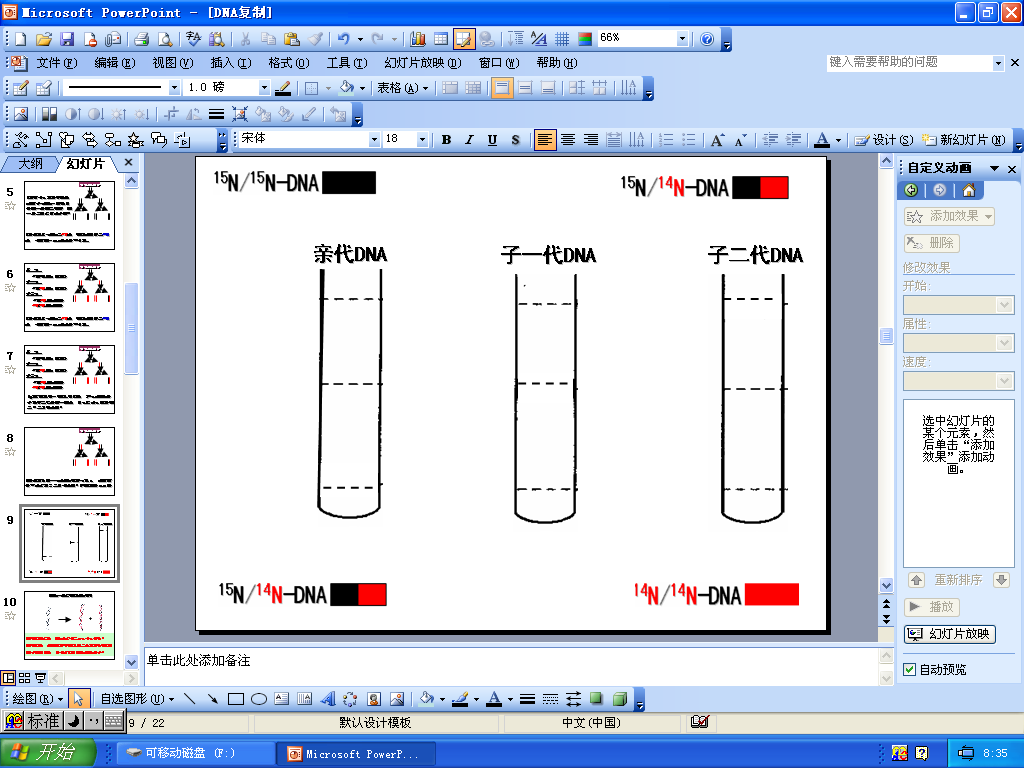 14N/14N-DNA
15N/14N-
DNA
15N/14N-DNA
15N/15N-DNA
（四）实验验证
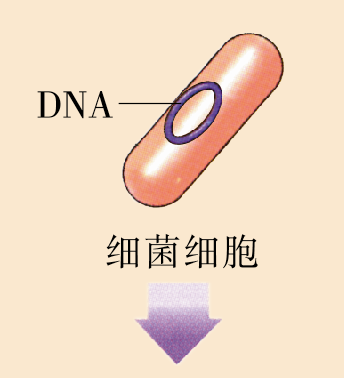 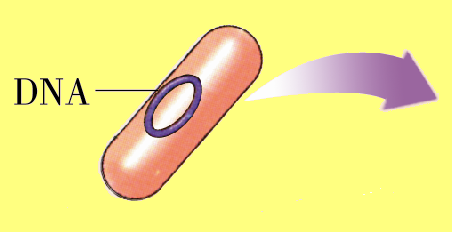 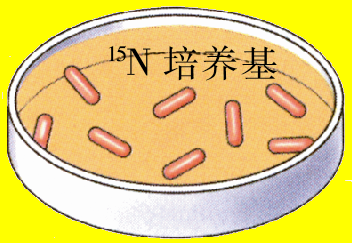 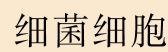 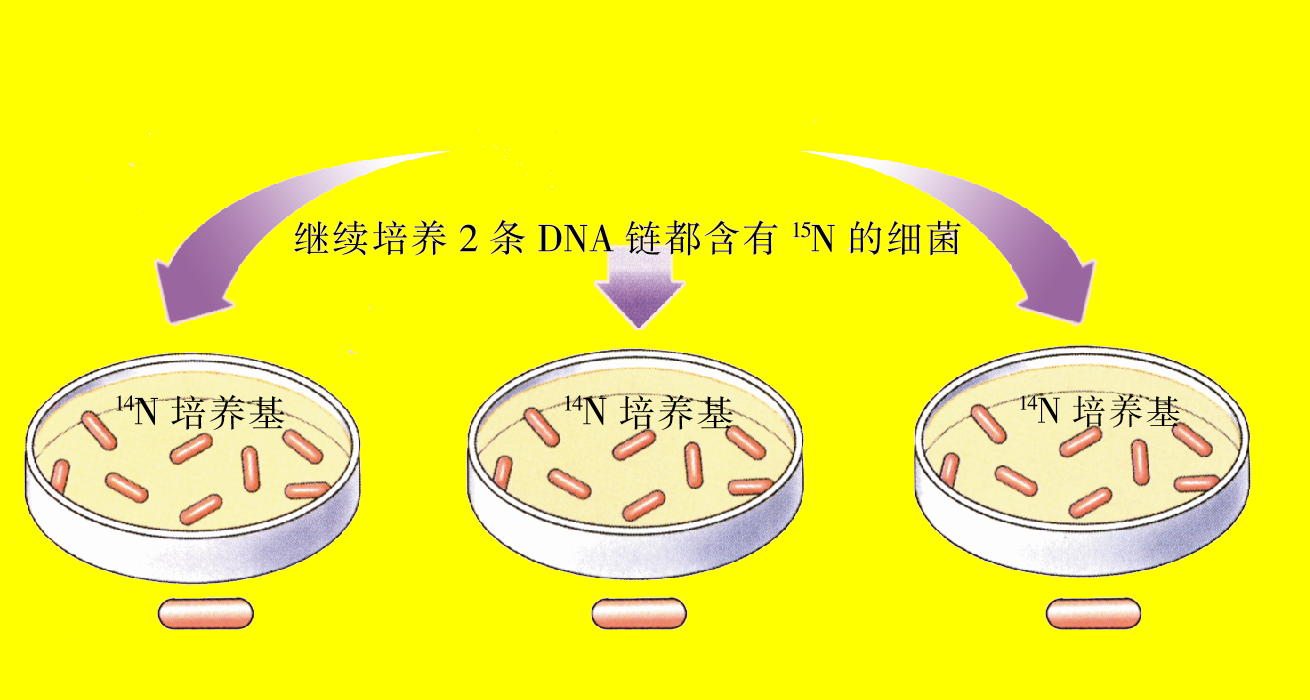 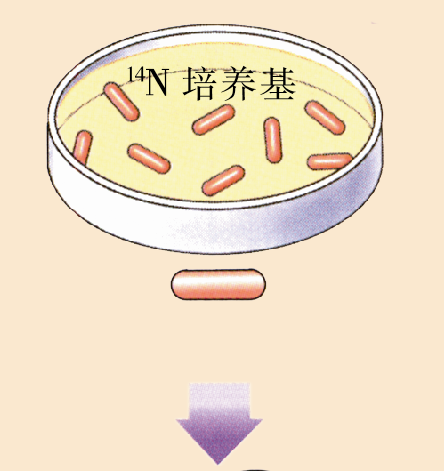 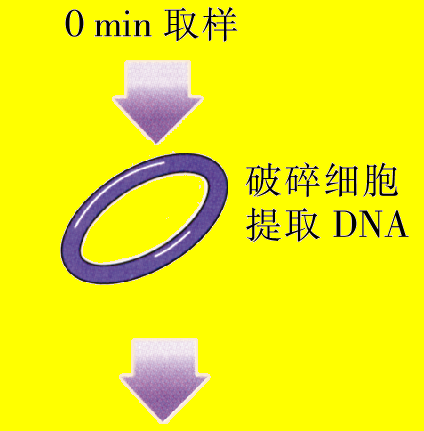 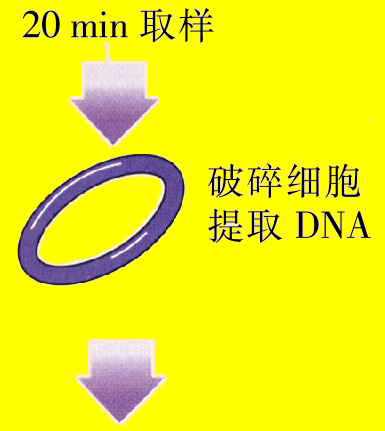 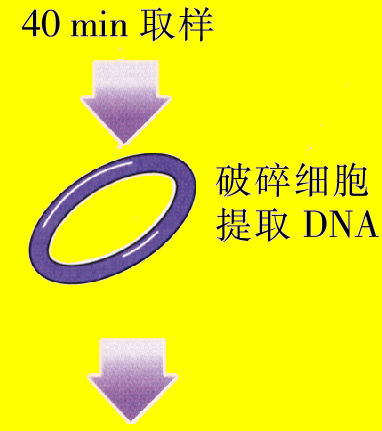 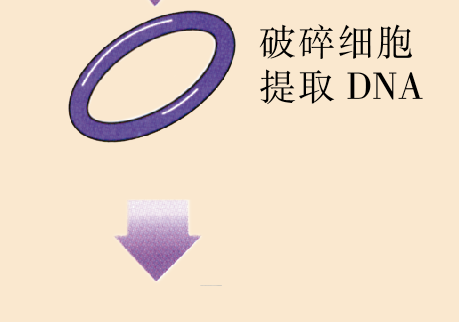 放入盛有氯化铯溶液的试管中离心处理
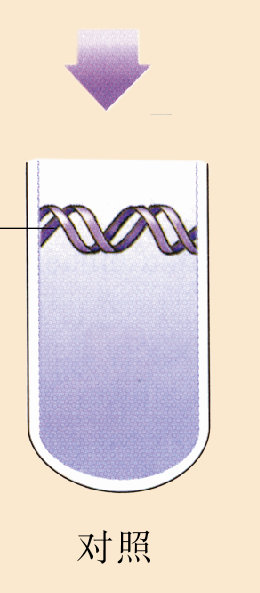 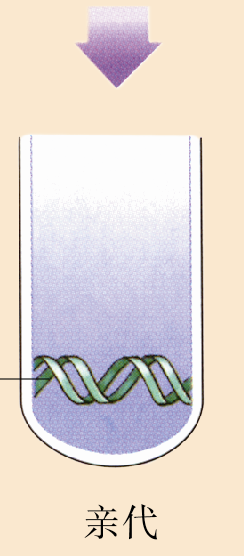 轻链带
（含14N）
重链带（含15N）
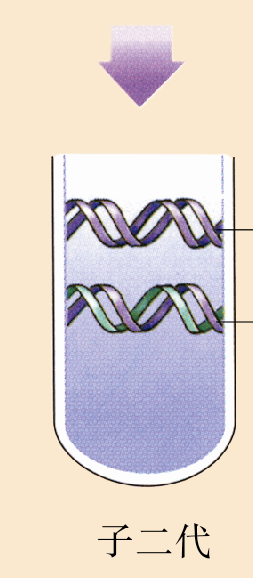 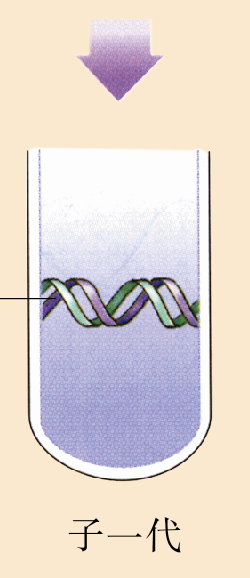 轻链带
（含14N）
中链带
（含14N和15N）
中链带
（含14N和15N）
继续探究：如果培养n代，得到的条带会发生什么变化？